Figure 1 Example usage scenarios for Dorian. Users at Georgetown, OSU, and Duke use their institutional authentication ...
J Am Med Inform Assoc, Volume 15, Issue 3, May 2008, Pages 363–373, https://doi.org/10.1197/jamia.M2662
The content of this slide may be subject to copyright: please see the slide notes for details.
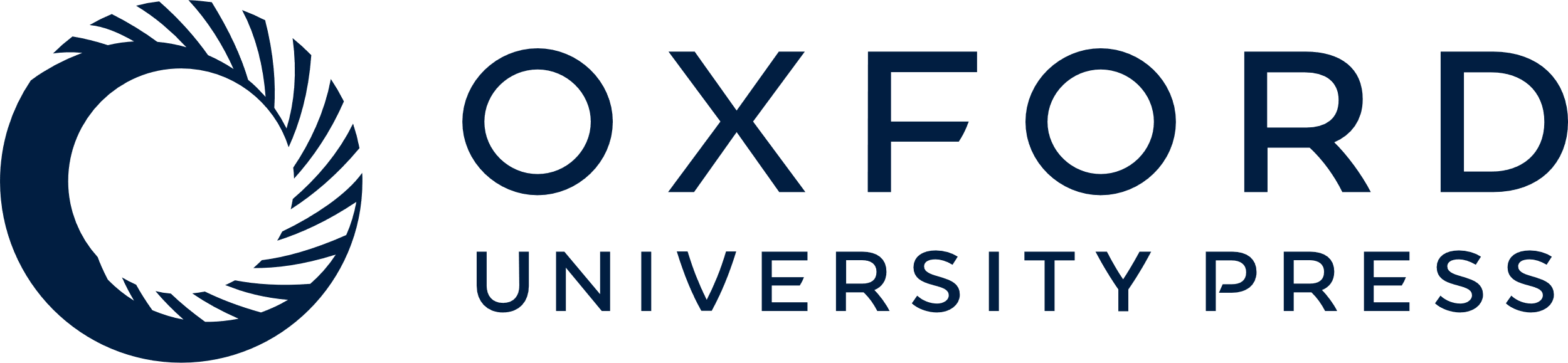 [Speaker Notes: Figure 1 Example usage scenarios for Dorian. Users at Georgetown, OSU, and Duke use their institutional authentication services, while the unaffiliated user utilizes Dorian as an identity provider.


Unless provided in the caption above, the following copyright applies to the content of this slide: American Medical Informatics Association]